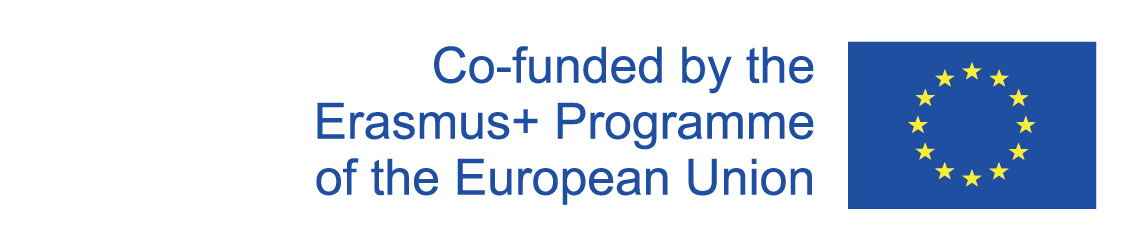 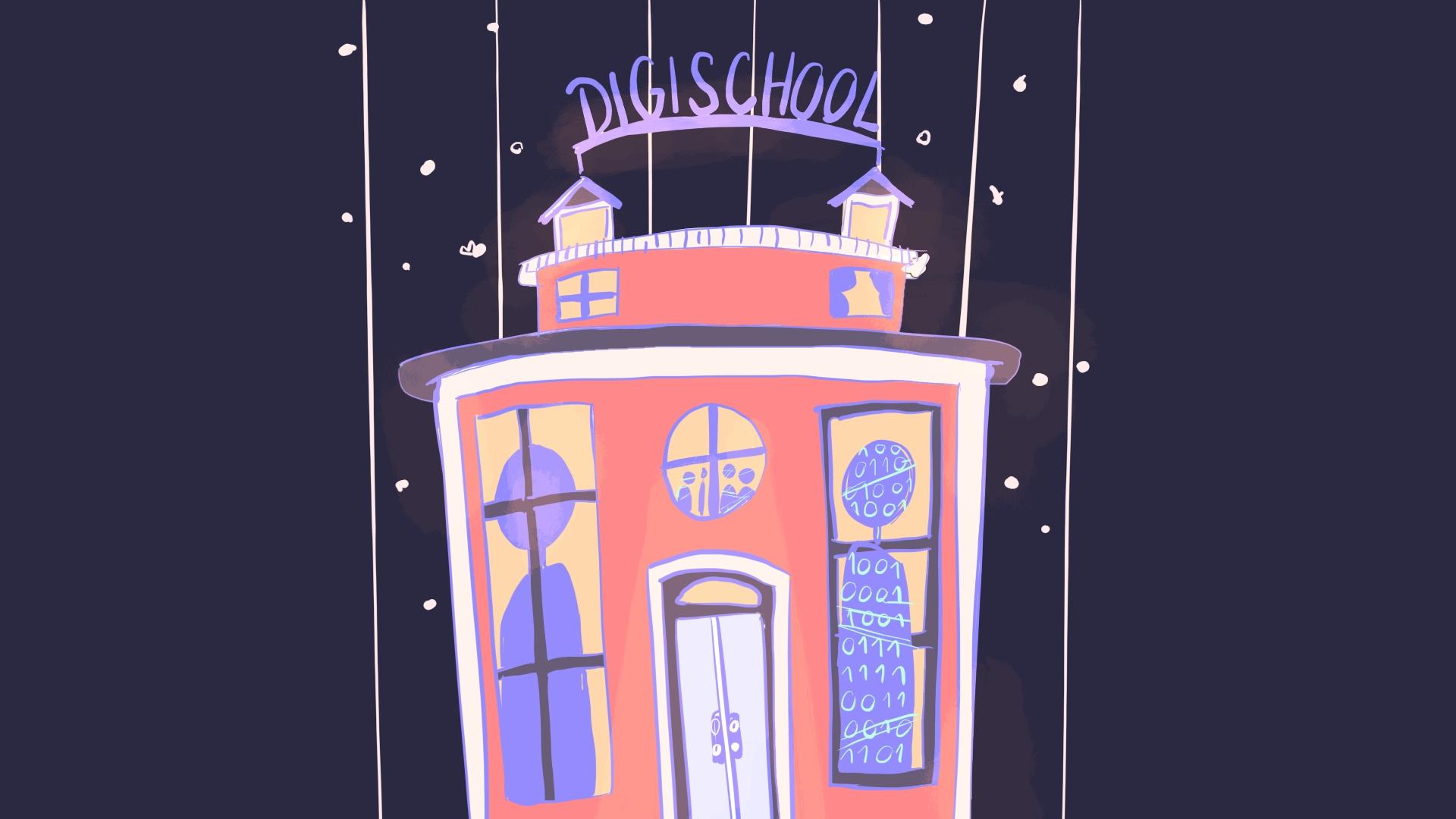 Digi School: HISTORY
2020-1-SK01-KA226-SCH-094350
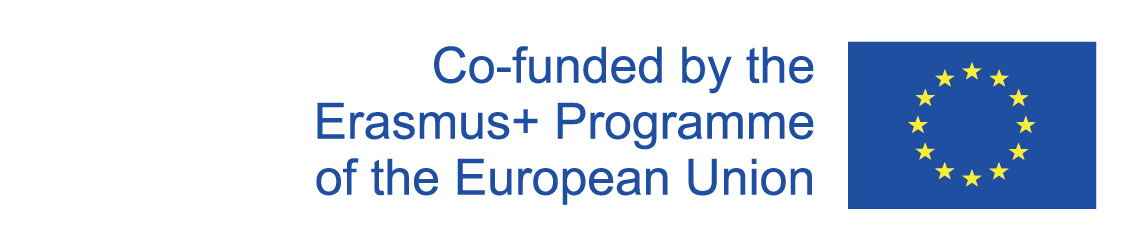 SUBJECT: HISTORY SEMINAR
SPECIFICATION: COUNTRIES OF THE WESTERN BLOC
AGE GROUP: 17 - 18
1 LESSON: 45 min
2020-1-SK01-KA226-SCH-094350
‹#›
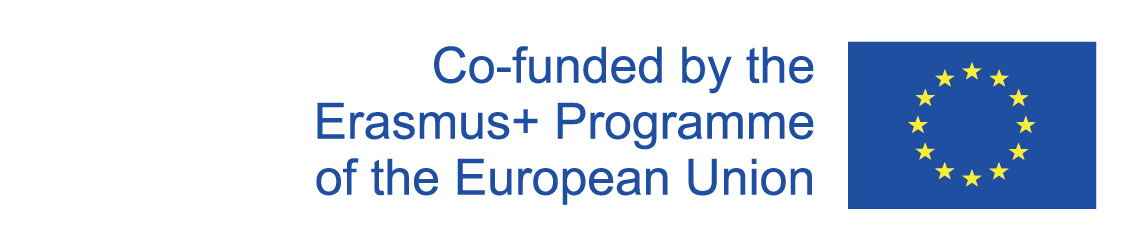 01
The Truman Doctrine, The Marshall Plan
02
Countries of the Western Bloc
Organizations; Standards of Living
03
Teaching Materials
04
2020-1-SK01-KA226-SCH-094350
‹#›
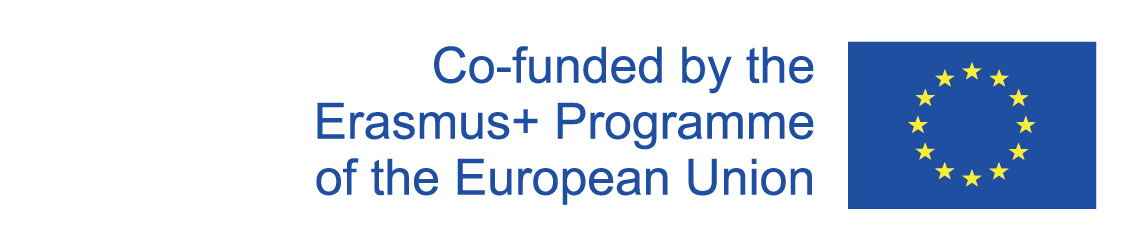 1
The Truman Doctrine; The Marshall Plan
2020-1-SK01-KA226-SCH-094350
‹#›
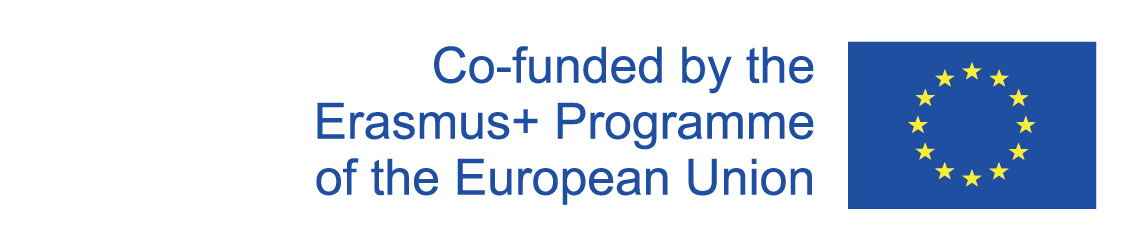 GENERAL INFORMATION
The Truman Doctrine - 1947
The effort to contain communism
G. C. Marshall
Accepting the financial aid 1948 - 1952 
Impact of the Marshall Plan - 16 countries, 13 billion dollars
2020-1-SK01-KA226-SCH-094350
‹#›
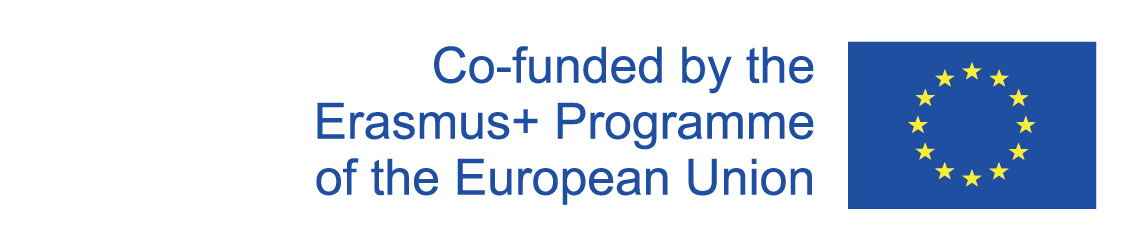 2
Countries of the Western Bloc
2020-1-SK01-KA226-SCH-094350
‹#›
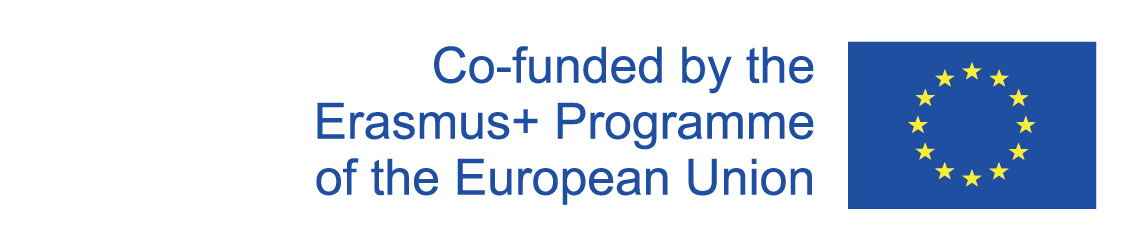 GENERAL INFORMATION
Germany
France
Great Britain
The USA
2020-1-SK01-KA226-SCH-094350
‹#›
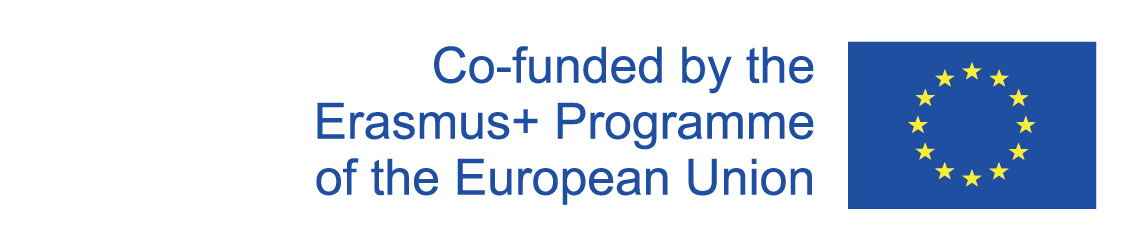 3
Organizations; Standards of Living
2020-1-SK01-KA226-SCH-094350
‹#›
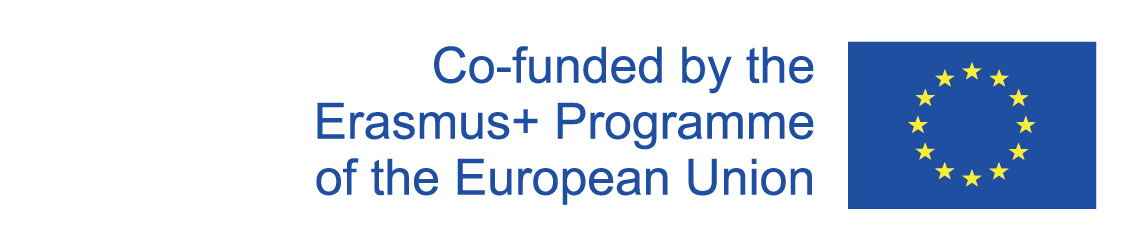 GENERAL INFORMATION
NATO
UN
Democracy
High standards of living
2020-1-SK01-KA226-SCH-094350
‹#›
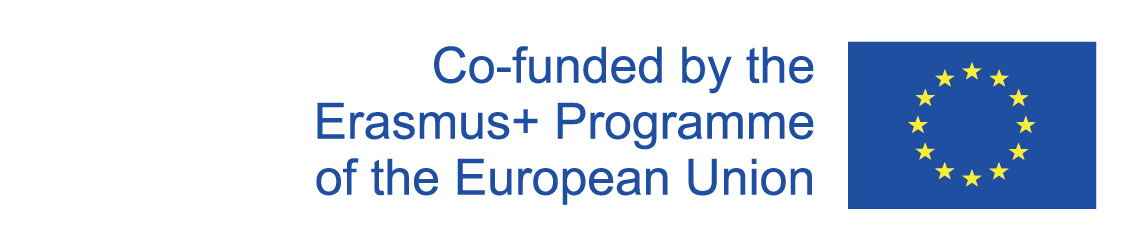 TEACHING MATERIALS
Western Bloc - notions subdivision
Western Bloc – time line
Western Bloc – teaching materials
2020-1-SK01-KA226-SCH-094350
‹#›
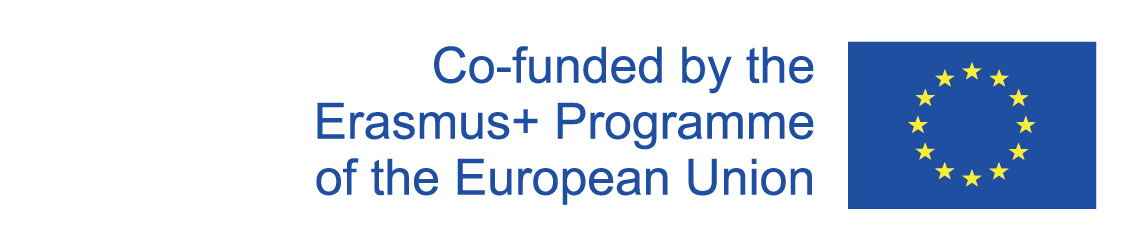 SOURCES
LETZ, Róbert et al. Dejepis pre 3. ročník gymnázií a stredných škôl. Bratislava 2013.
Partos, Gabriel. Studená vojna očami východu a západu. Bratislava 1994.
2020-1-SK01-KA226-SCH-094350
‹#›
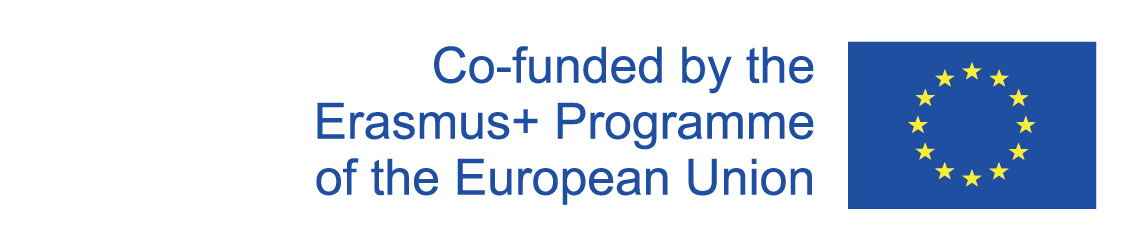 EN The European Commission's support for the production of this publication does not constitute an endorsement of the contents, which reflect the views only of the authors, and the Commission cannot be held responsible for any use which may be made of the information contained therein.
SK Podpora Európskej komisie na výrobu tejto publikácie nepredstavuje súhlas s obsahom, ktorý odráža len názory autorov, a Komisia nemôže byť zodpovedná za prípadné použitie informácií, ktoré sú v nej obsiahnuté.
2020-1-SK01-KA226-SCH-094350
‹#›